ATENÇÃO!!!
Com base na análise divulgada pelo Governo do Estado do Rio Grande do Sul, nesta data, dia 17-07-2020, que atualiza o Mapa do distanciamento controlado, a partir de terça-feira, dia 21/07/2020  até 27/07/2020, o Município de Tavares está autorizado a adotar os protocolos previstos  para a BANDEIRA LARANJA.
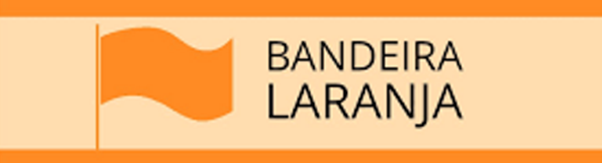 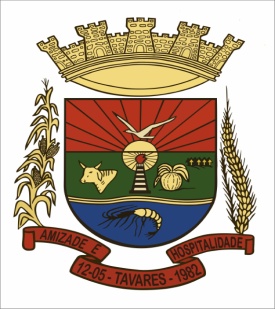 PREFEITURA MUNICIPAL DE TAVARES